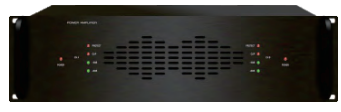 PA4314D
Power Amplifier
PA용 아날로그 파워 앰프 
저잡음 고출력 회로 채택 
HIGH, LOW PASS 필터를 내장, PC로 동작 상태 체크 가능 
전용 PC 프로그램으로 장비의 온도 상태 모니터 확인
정격출력(의율1%) : 140W x 2CH
신호대잡음비 : 95㏈ 이상
소비 전력 : 400W x 1CH당
사용 전원 : AC220V, DC24V
외형 규격(W x H x D) : 482 x 133 x 350mm
무게 : 18㎏